ООУ „Димитар Миладинов“-СкопјеМатематика и секојдневие
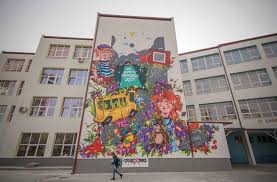 Изработено од : Јана Славевска  8 б одд.
Предмет Физика
Наставник Аида Петровска
Математика како дефиниција
Математика претставува логички строго изучување на теми, како: квантитет, структура, простор и промена. Исто така, математиката е збир од знаења кој претставува предмет на дедуктивно расудување, почнувајќи со аксиоми и дефиниции. Математиката се користи во науката, инженерството, геодезијата, медицината и економијата. Зборот „математика“ доаѓа од старогрчкиот збор μάθημα (матема) што значи наука, знаење или учење и μαθηματικός (математикос), што значи љубител на учењето.
Историјата на математиката
Еволуцијата на математиката може да се гледа како серија на сè поголема апстракција, или можеби ширење на темите. Првата апстракција веројатно била апстракцијата на броевите. Констатацијата дека две јаболка и две круши имаат нешто заедничко, имено дека ги пополнуваат рацете на точно еден човек, било епохално откритие за човештвото. Притоа праисториските народи не само што научиле да бројат „конкретни предмети, туку и „апстрактни квантитети, како време - денови, годишни времиња и години. Аритметиката (како на пр. собирање, одземање, множење и делење) дошле како природен редослед. Монолитските споменици сведочат за постоењето и на геометријата. 
За секој понатамошен чекор било потребно писмо или некој друг принцип на запомнување на броеви како црти или јаженца со јазли наречени кипу кои се користеле во царството на Инките за зачувување на нумерички податоци. 
Уште од почетокот на запишаната историја, главните потреби за математиката биле оданочувањето и трговијата, соодносот меѓу броевите, мерење на земја и претскажување на астрономски настани. Овие потреби се општо поврзани со категориите во математиката: „квантитет, „структура, „простор и „промена. 
Оттогаш математиката е многу проширена со многу плодородно заемно дејство меѓу неа и другите науки.
Дали математиката е наука?
Карл Фридрих Гаус ја нарекол математиката „Кралица на науките“. Ако сметаме дека науката треба да се занимава само со физичкиот свет, тогаш математиката, или барем чистата математика, не е наука. Кар Попер сметал дека математиката не е експериментално погрешлива и затоа не е нaука. Друг став кај некои полиња (како кај теоретската физика) е дека математиката треба да содржи аксиоми кои соодветствуваат на реалноста. Всушност, теоретскиот физичар, J. M. Циман, се има искажано дека смета дека науката е јавно знаење и затоа математиката ѝ припаѓа на неа. [1] Во секој случај, математиката има многу заедничко со физичките науки, особено со истражувањето на логичките последици од хипотезите. Интуицијата и експериментацијата исто така играат улога во обликувањето на хипотезите како во математиката, така и во другите науки. 
Ставовите на математичарите по оваа тема се различни. Додека некои математичари што се занимаваат со применета матекатика се сметаат за научници, оние кои работат на чиста математика сметаат дека се повеќе логичари, отколку научници и затоа дека се во основа, филозофи. Мнозина математичари сметаат дека со тоа што математиката се нарекува наука се омаловажува нејзината естетска улога, и нејзината теорија во традиционалните седум уметности; други пак, решаваат да ја игнорираат поврзаноста на математиката со науките.
3 клучни причини зашто математиката е важна во нашиот живот
Реално, повеќето комплексни математички операции навистина никогаш нема да ги употребиме. Да, најчесто во секојдневието употребуваме само собирање, одземање, множење, делење. Па, не може само тоа да го научиме и тука да завршиме со математика. Ако е така, кажете ми зошто ни треба во секојдневниот живот да знаеме кога била првата Балканска војна, каде извира Дунав, што се ензими, што е синкопа? Или било кое друго прашање од историја, географија, биологија, музичко или било кој предмет.
Секој од нас се специјализира, станува професионалец за некоја наука. Не знаеме која ќе биде нашата професија од најмали нозе. Никој никогаш не знае каде ќе го однесе животниот пат и кој дел од која наука ќе му затреба. Многу од науките се поврзани меѓу себе, биологија и хемија, математика и физика, математика и хемија, социологија и психологија итн. Токму математиката има примена во многу други науки, дури и на многу од нив е темел за нивна надградба.
Наспроти општиот став, математиката отсекогаш била и ќе остане еден од најважните предмети. Според мене клучни, причини зошто е тоа така се :
1. МАТЕМАТИКАТА ВЕ ГРАДИ КАКО ЛИЧНОСТ
Математиката не е само броеви и пресметки. Таа го развива вашето логичко размислување, односно ве учи како да:
• анализирате,
• бидете прецизни,
• не се откажувате,,
• размислувате критички,
• размислувате неколку чекори однапред,
• го согледате проблемот од сите страни,
• ги поврзете и разликувате причините од последиците,
• одвоите важно од неважно,
• пристапите систематски во решавање на проблемите во животот итн.
Иако можеби работата со која ќе се занимавате нема да ви биде тесно врзана со математиката, вештините кои ќе ги стекнете, со сигурност ќе ви користат во приватниот и професионалниот живот.
Личноста ја прават нејзините размислувања, анализи, ставови, вештините за пристап и решавање на проблемите итн. Математиката сето тоа  го овозможува, ве гради како личност со сите квалитети.
Со други зборови, математиката едноставно „ви дава сертификат“ дека сакате и знаете како да ги решавате проблемите кои ви се препречуваат.
2. МАТЕМАТИКАТА Е ДЕЛ ОД ВАШЕТО СЕКОЈДНЕВИЕ
Важноста на математиката во секојдневието можеме да го забележиме во количините, односи, дропки, проценти, камати, цени, готварски рецепти... се е поврзано со математика. 
Секојдневно сме опкружени и ги користите својот паметен телефон, компјутер или лаптоп, електронски картички, ТВ и радио приемник, автомобилот, објектот во кој живееме итн. Во основа на сето тоа е математиката, од причина што таа е основа на многу природни и општествени науки.
Голем број од науките се потпираат на математика: ИТ индустрија, роботика, машинство, електроника, градежништво, економија, технологија... Покрај овие науки кои се темелат на математика, таа има примена и во музиката, спортот, уметноста, медицината, земјоделието, архитектурата, авто индустријата, дизајн на мебел...
3. МАТЕМАТИКАТА ВИ НУДИ МОЖНОСТИ ЗА ИДНИНАТА
Новите технологии го менуваат начинот на кој живееме и тие се нашата иднина. Тоа се технологии и науки кои директно се темелат на математика, како ИТ индустријата, електрониката, машинството, роботиката... Се побрзиот нивен развој и поголемата зависност на човештвото од нив, прави математиката да биде се позастапена и во иднина. Развојот на медицината во добар дел се должи на развојот на одредена техничко-технолошка дисциплина. Нови апарати и инструменти за откривање и лекување на разни болести, се е тоа придобивка на развојот на техниката, во чија основа е математиката.
Многу математички истражувања и решенија потекнуваат од проблеми во реалниот свет. Со цел подобар и поудобен живот, реалниот свет има свои барања, односно креира проблеми. Науките и индустриите треба да понудат решенија за тие проблеми и ете ја потребата од математиката.
Ми беше задоволство што ја подготвив оваа презентација,


Ви благодарам за вниманието